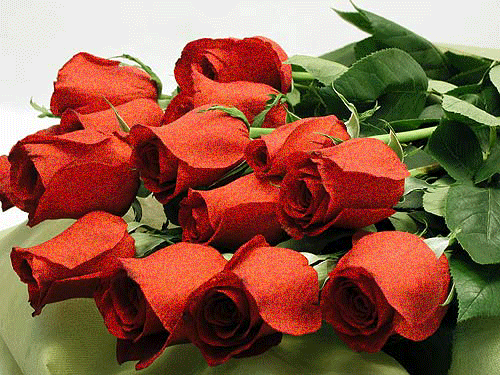 С Днём
 Учителя!
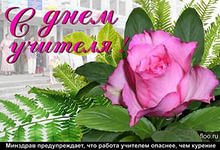 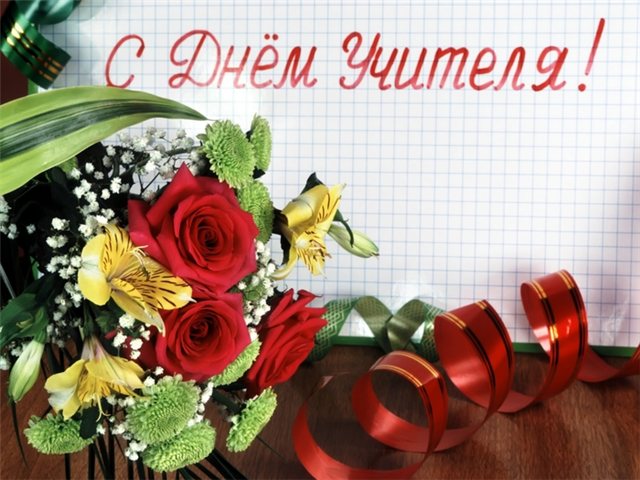 «Если в сердце живет любовь…»
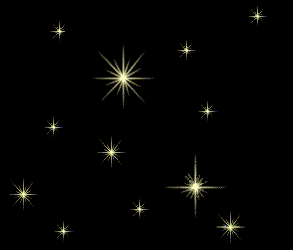 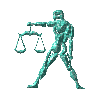 ВЕСЫ
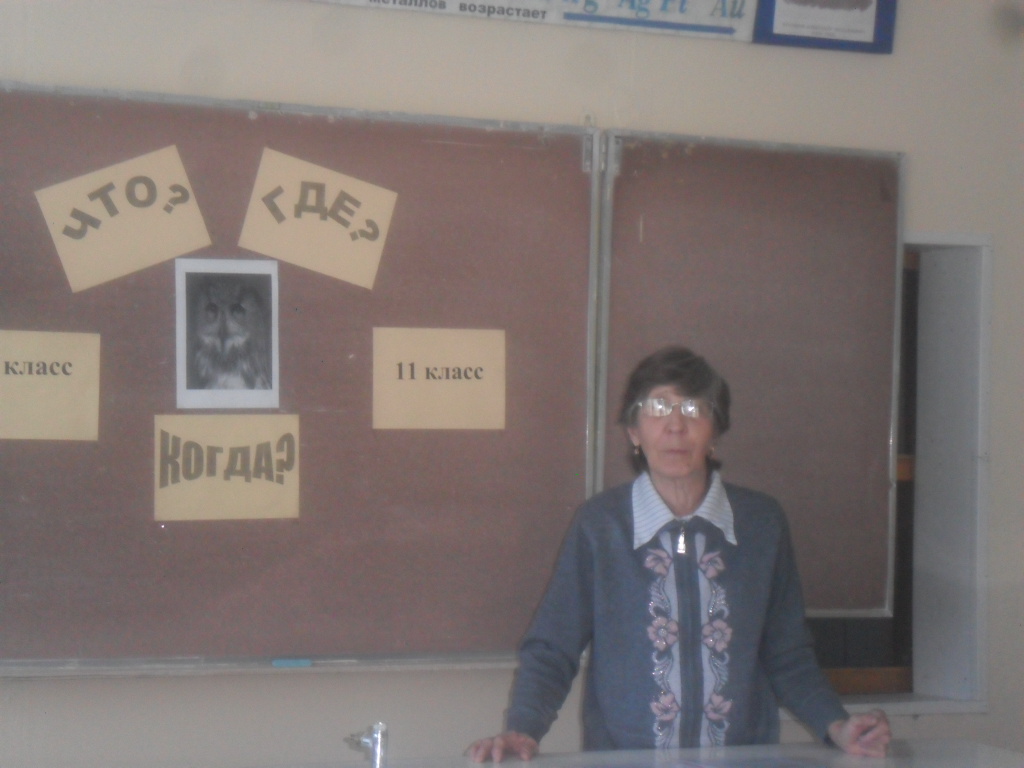 У  Весов наступает  время составления проектов и планов. Полученные ранее знания помогут в их осуществлении.
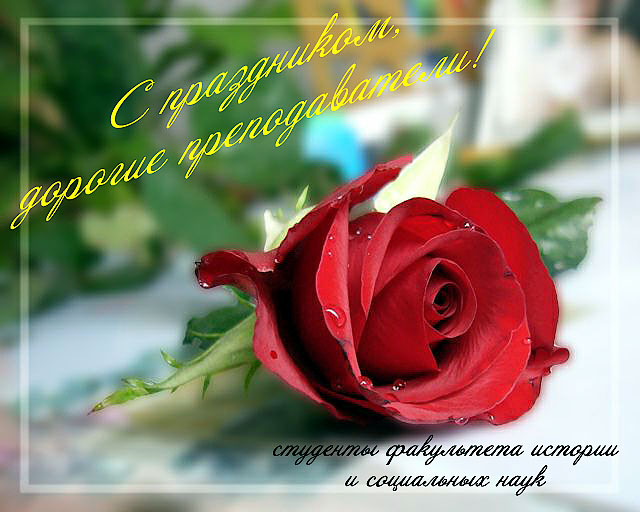 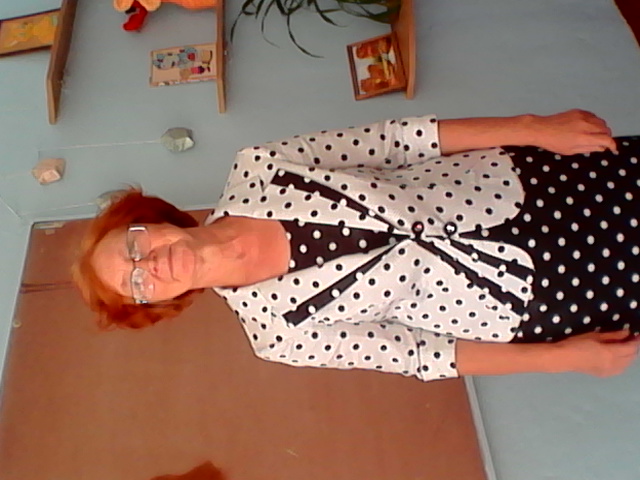 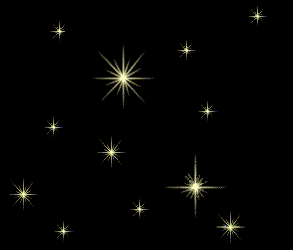 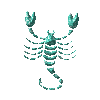 Скорпионы
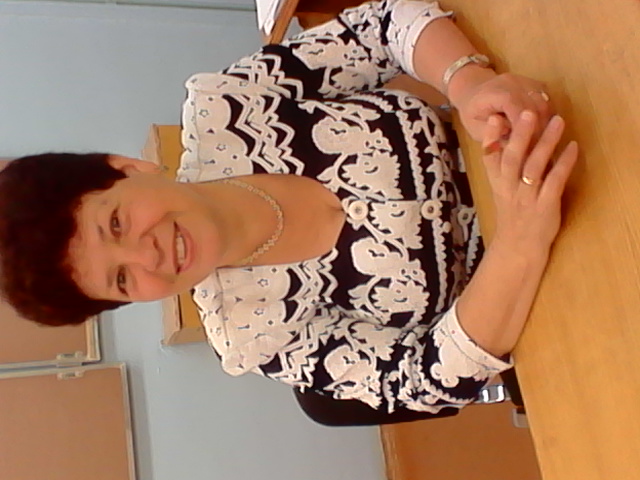 Скорпионы энергично беритесь за дело, не поддавайтесь обстоятельствам, ловите волну.
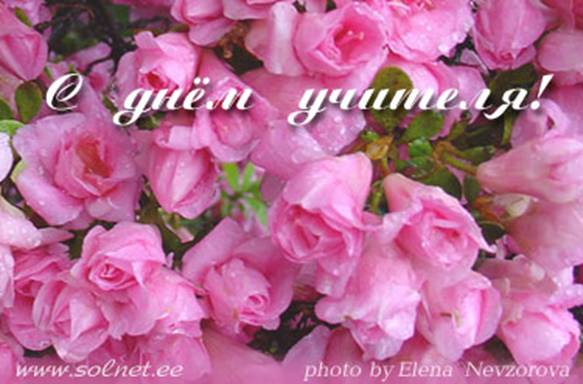 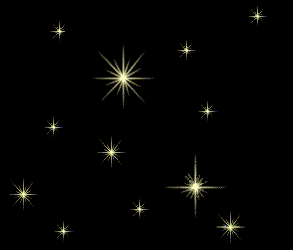 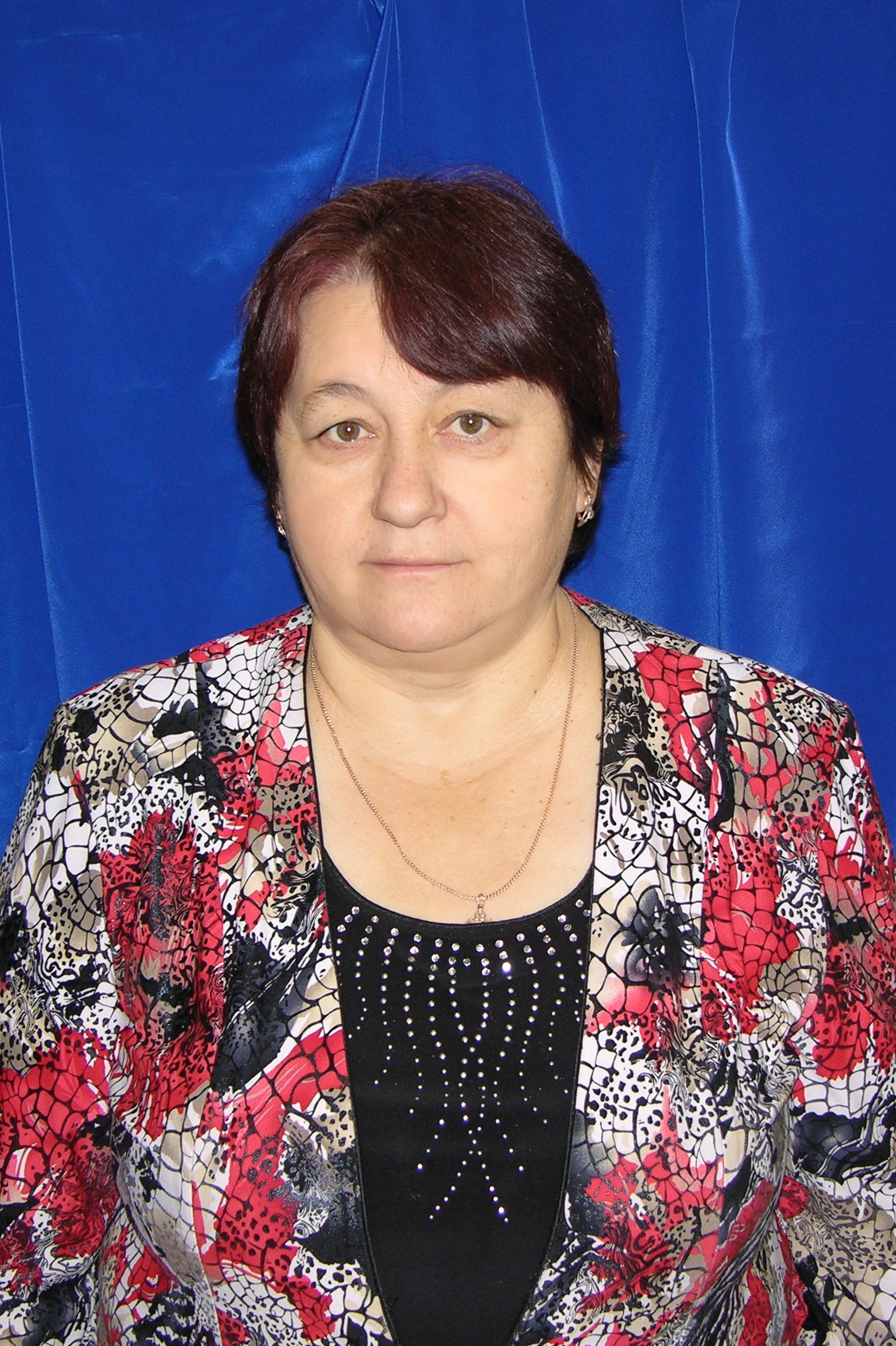 Стрелец
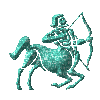 Стрельцы    в этом году вы закончат старые затянувшиеся дела и начнут новые, домашние задания ученики выполнять будут, правда, изредка.
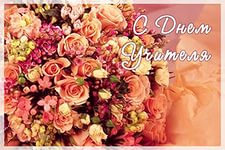 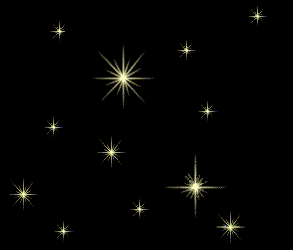 Козероги
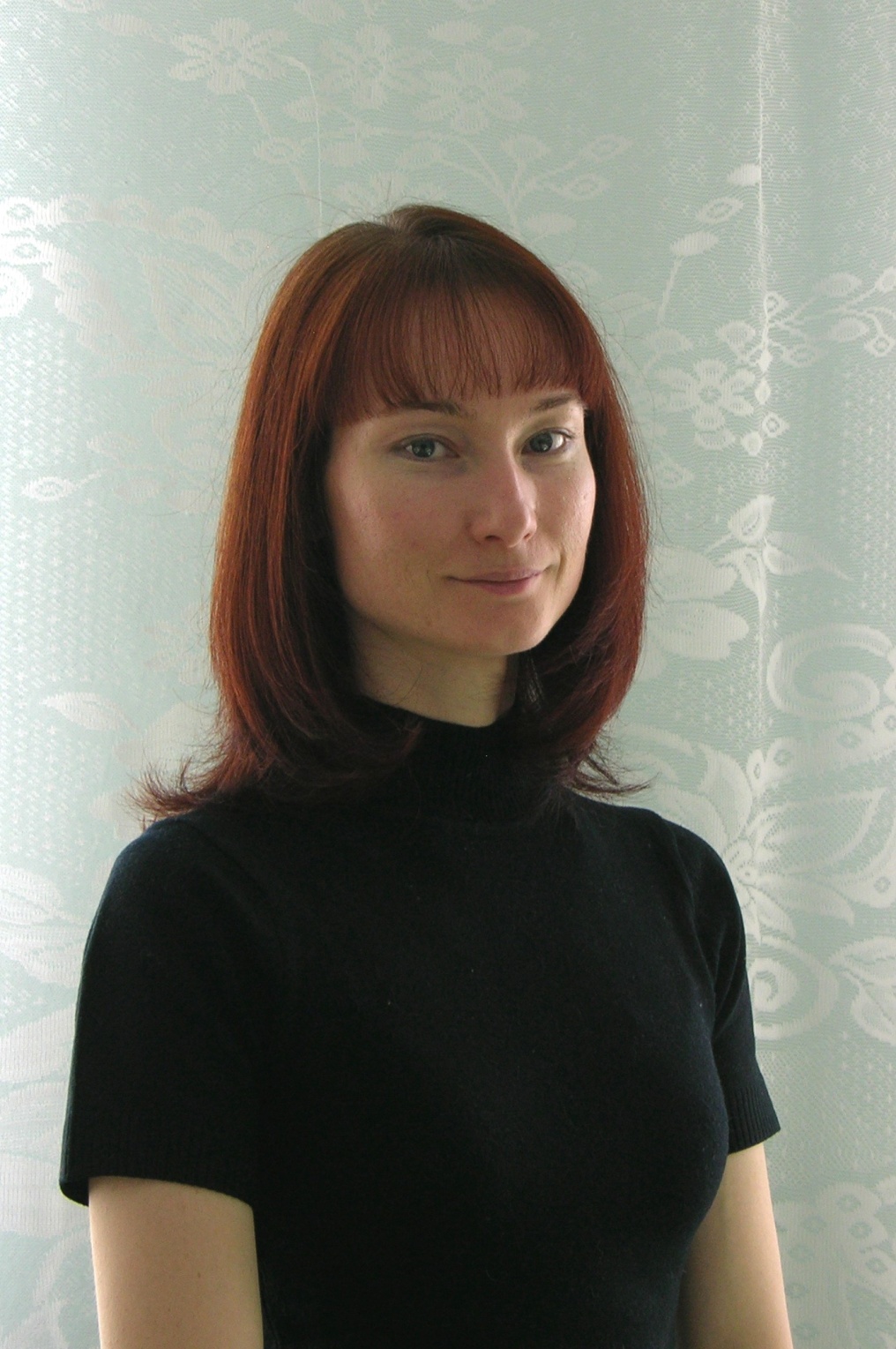 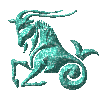 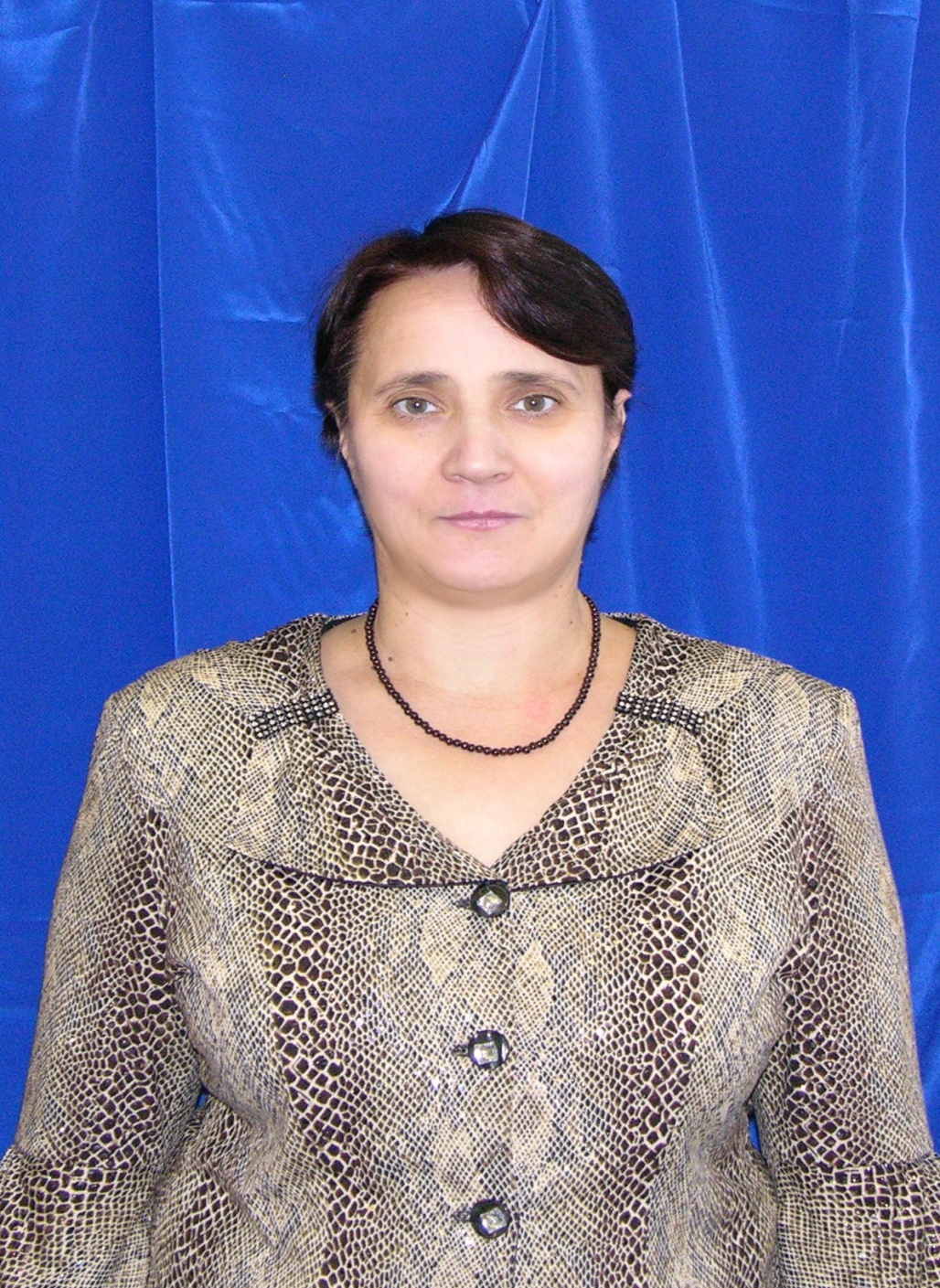 Козерогам  упорности не занимать, ученики будут учить, не исключено что в вашем классе будет пополнение.
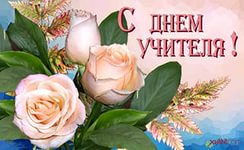 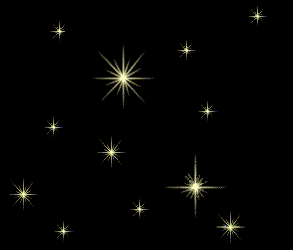 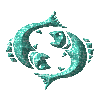 Рыбы
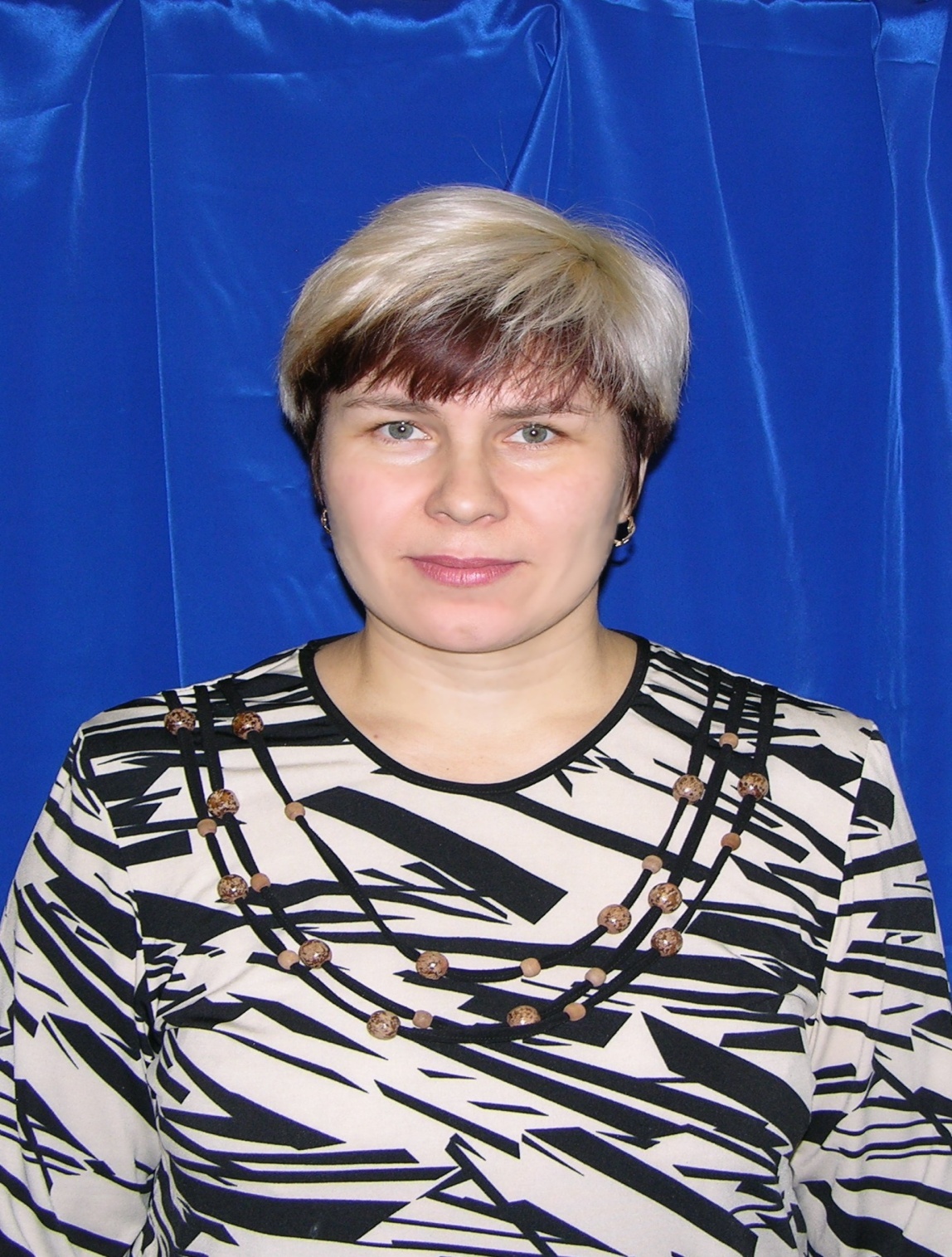 Рыбы  Вас ожидают интересные путешествия, ваши воспитанники займут призовые места и выиграют много конкурсов в этом году, только нужно немало терпения.
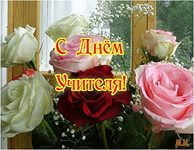 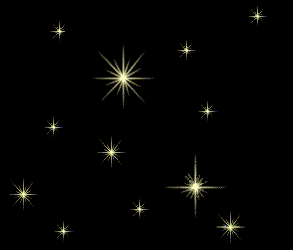 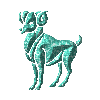 Овен
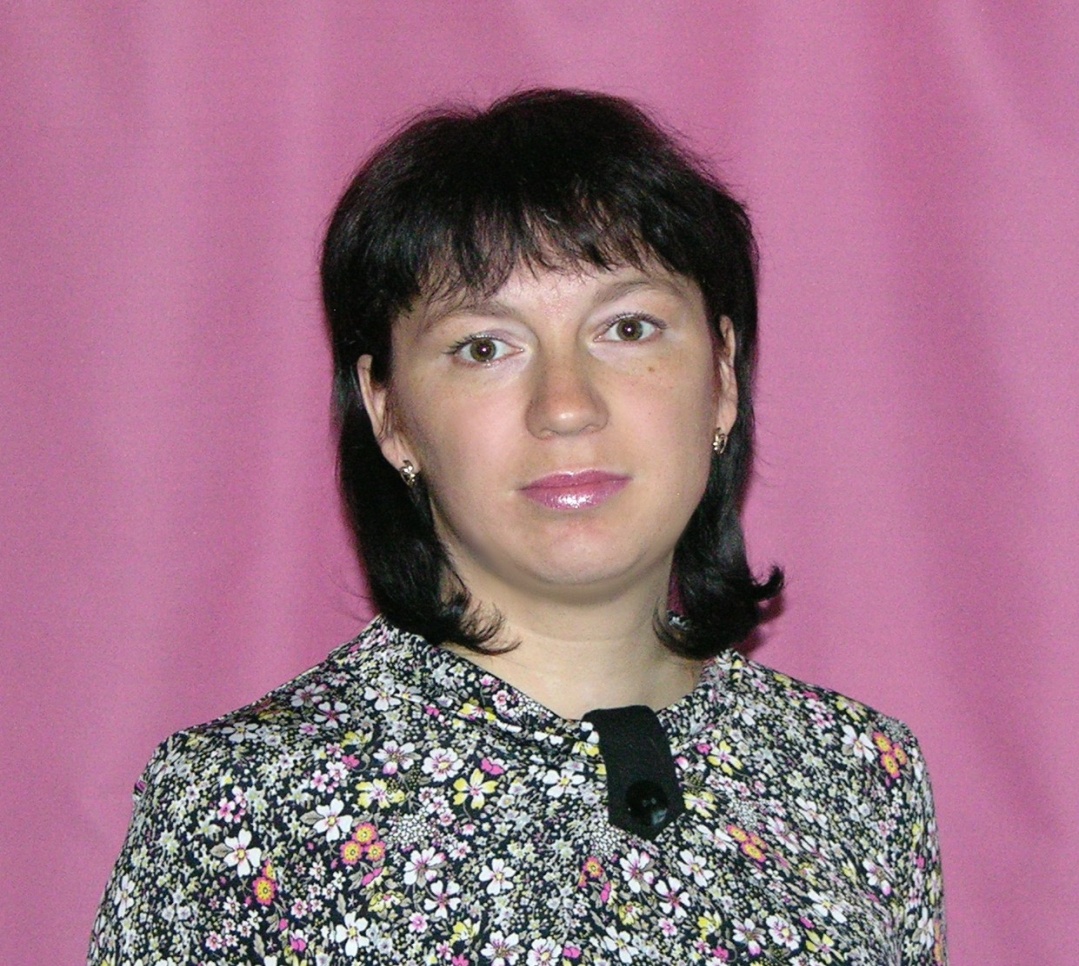 Овны в новом учебном году будут хвалить своих учеников за хорошие поступки, тех же,  кто плохо учится и шалит,  рекомендую сильно не наказывать.
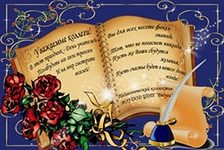 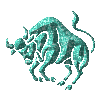 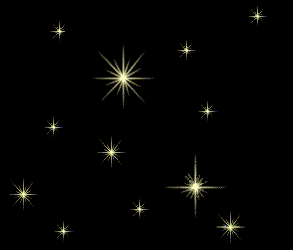 Тельцы
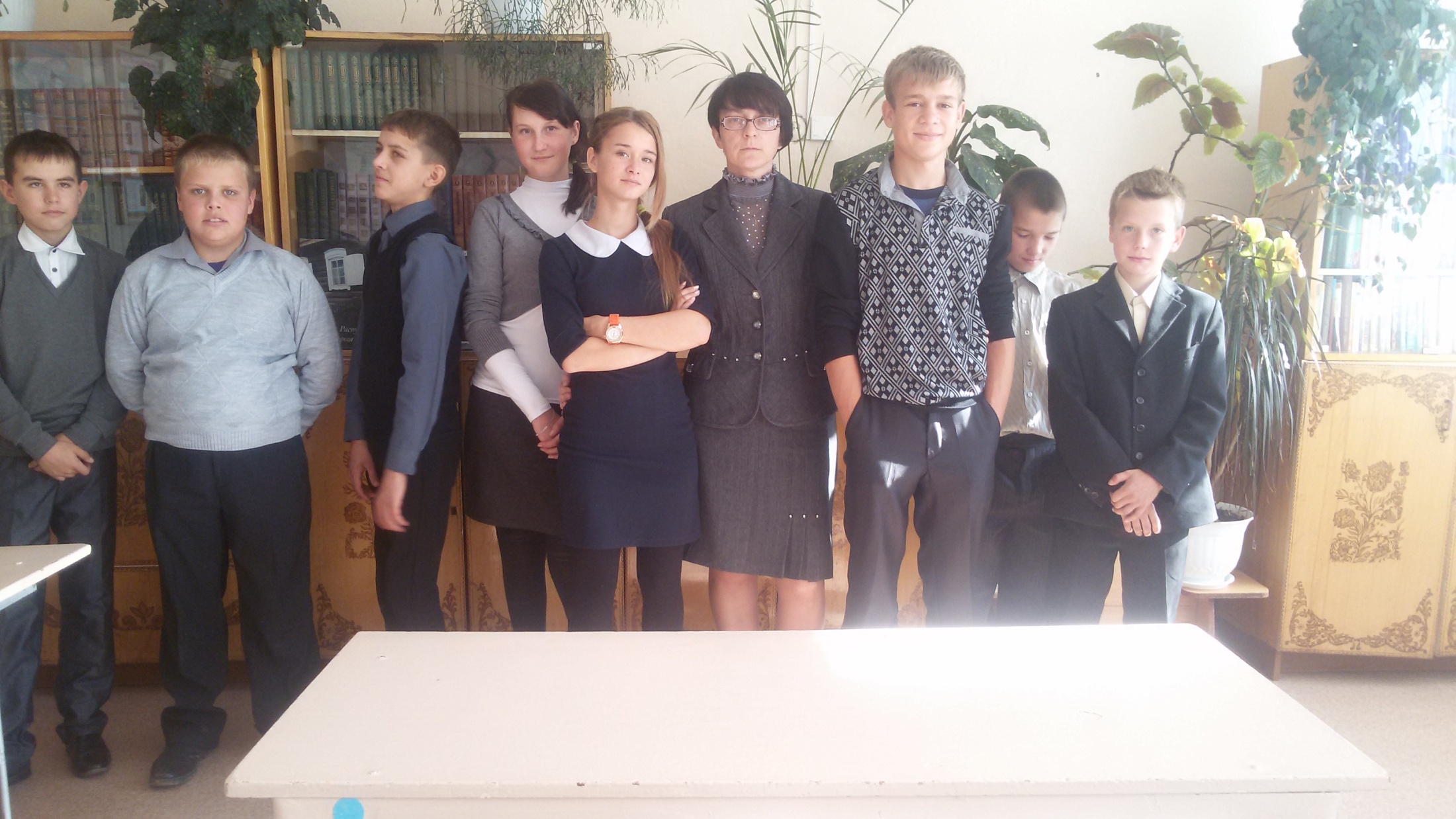 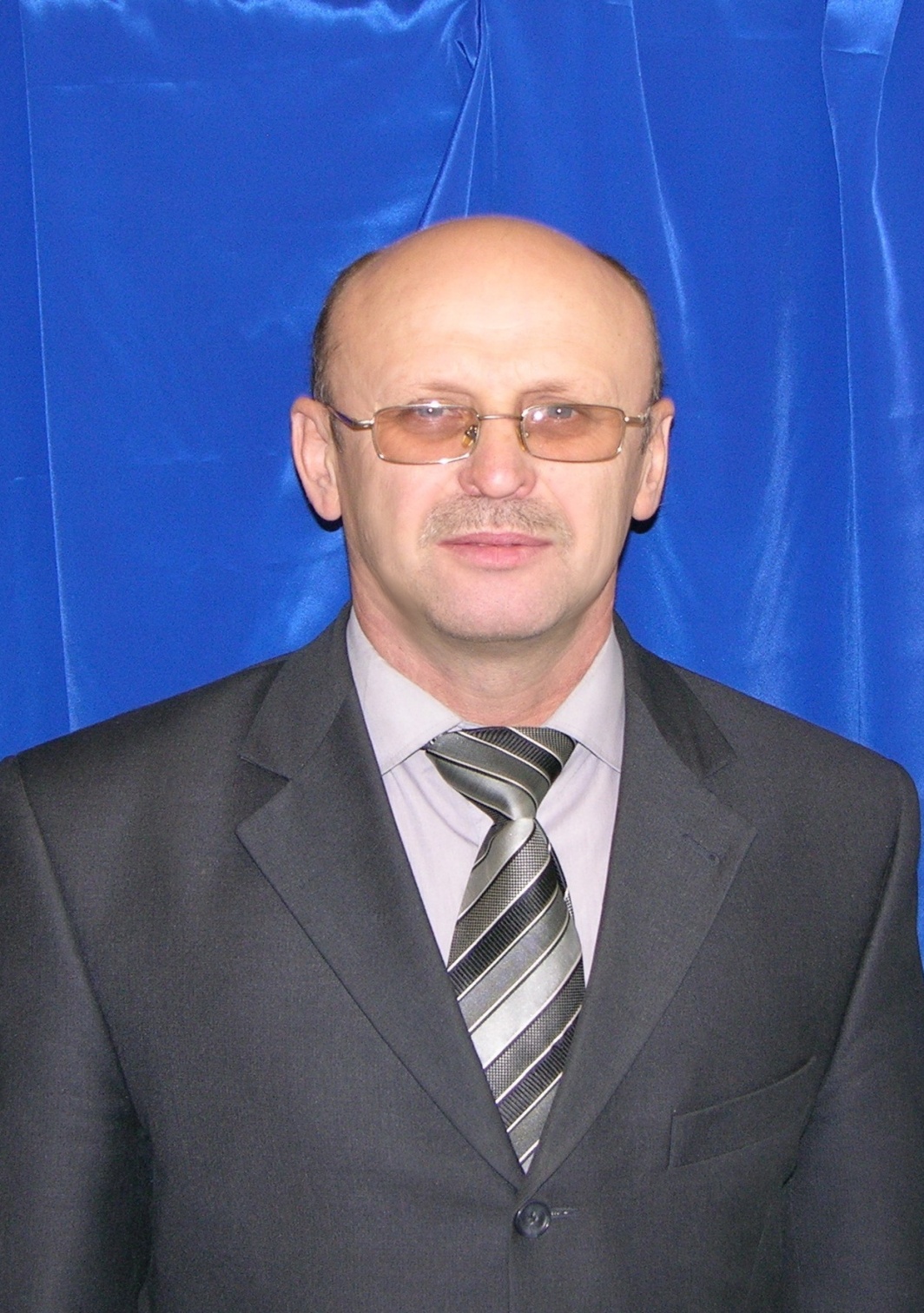 У Тельцов подходящее время для работы, ее в новом учебном году будет много, рекомендую проявить терпение.
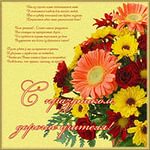 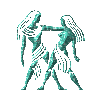 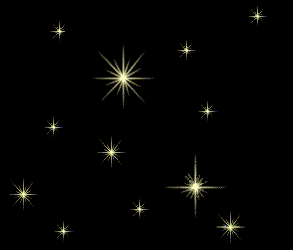 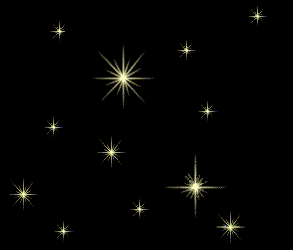 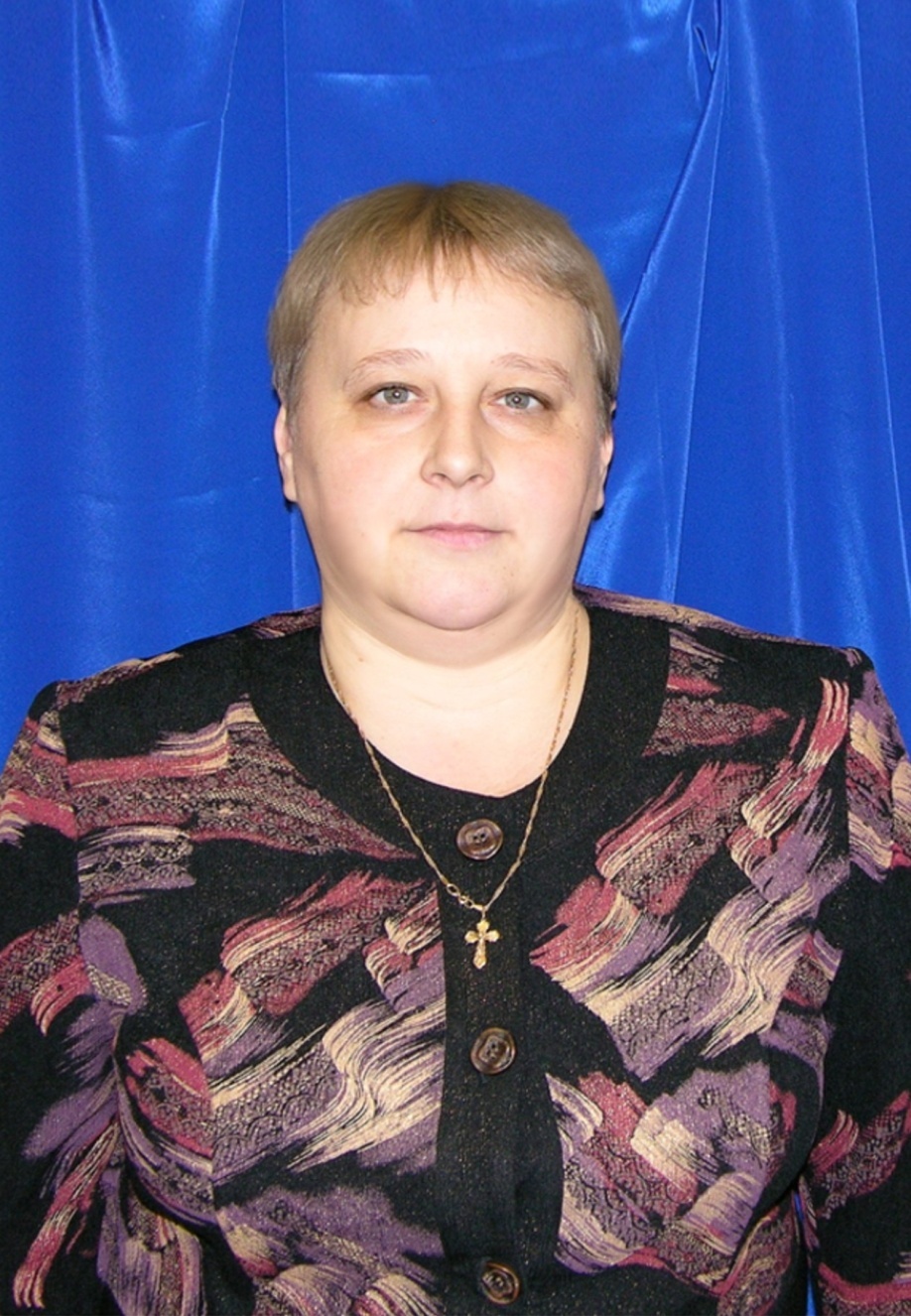 Близнецы
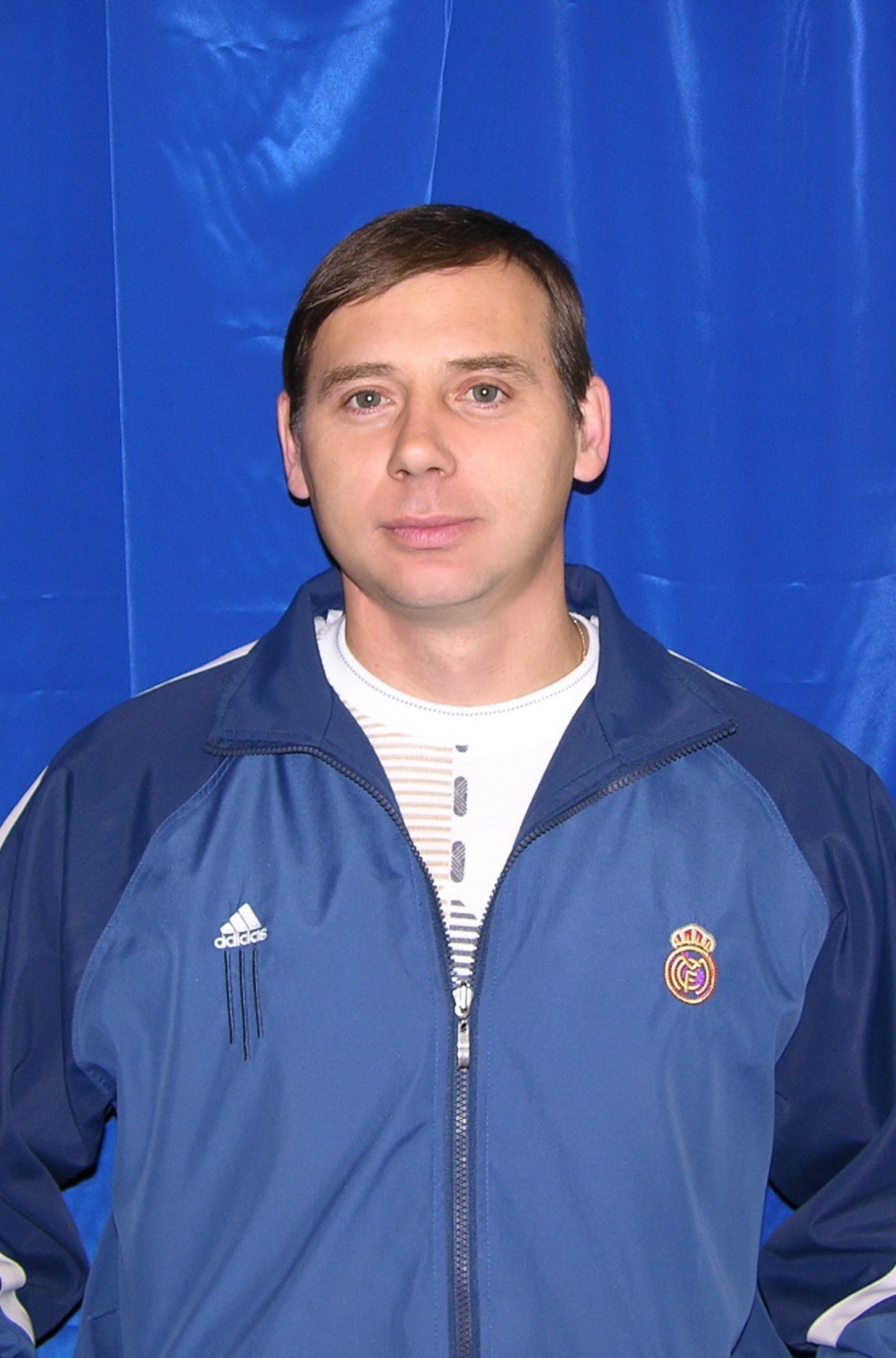 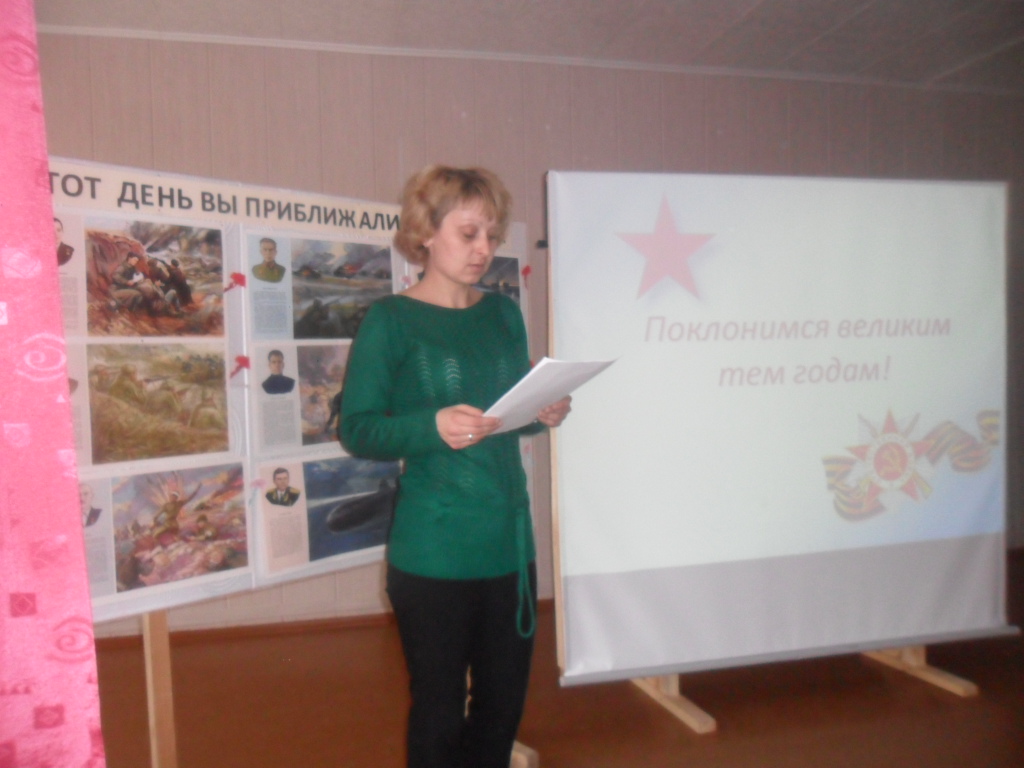 Близнецы  вас ожидают встречи с учениками после уроков, но не часто, и ненадолго, так как вскоре все начнут учить уроки как положено.
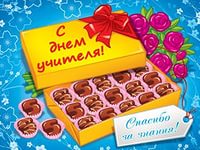 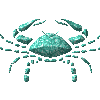 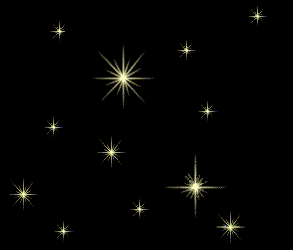 Раки
ЛЬВЫ
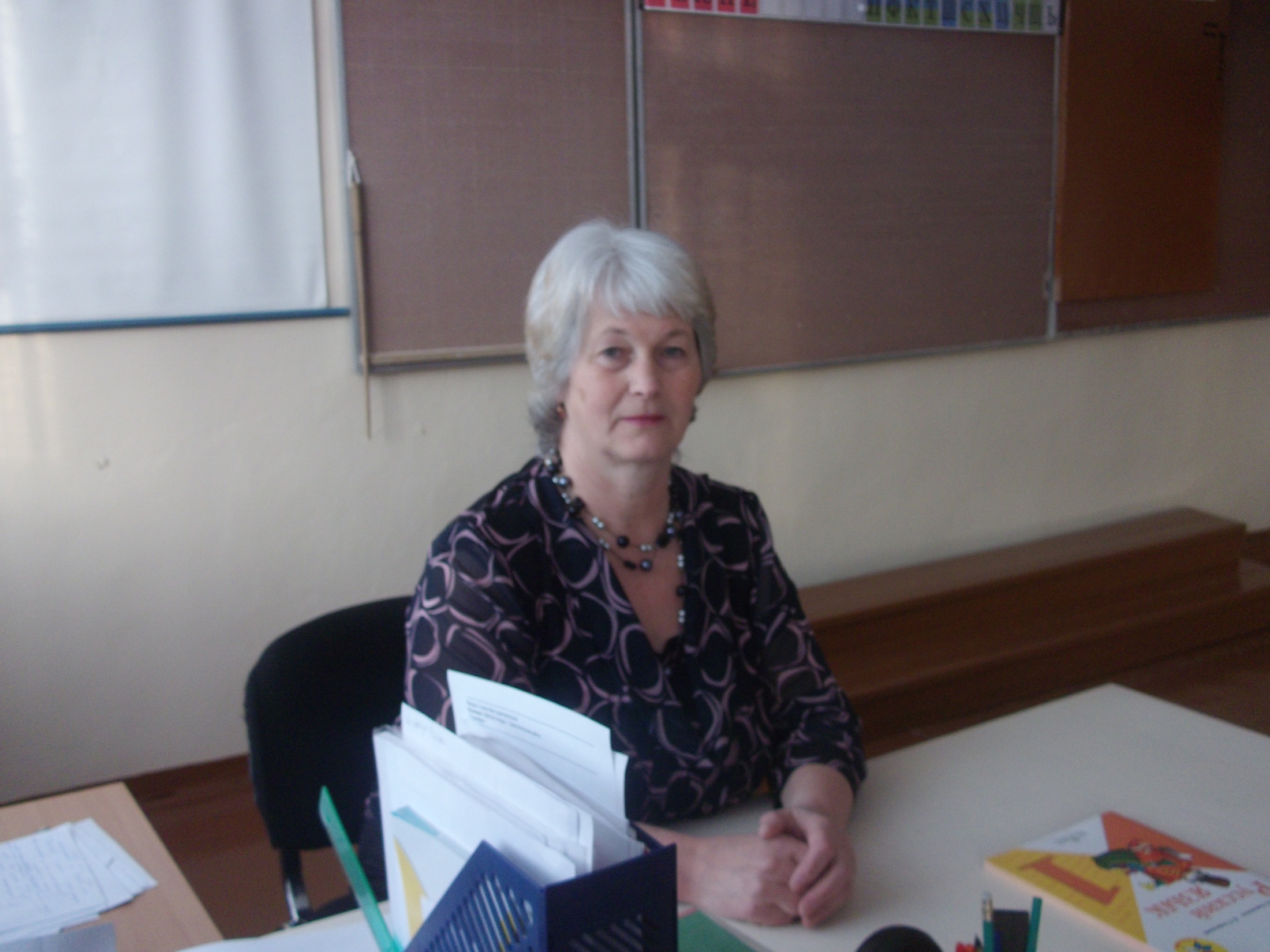 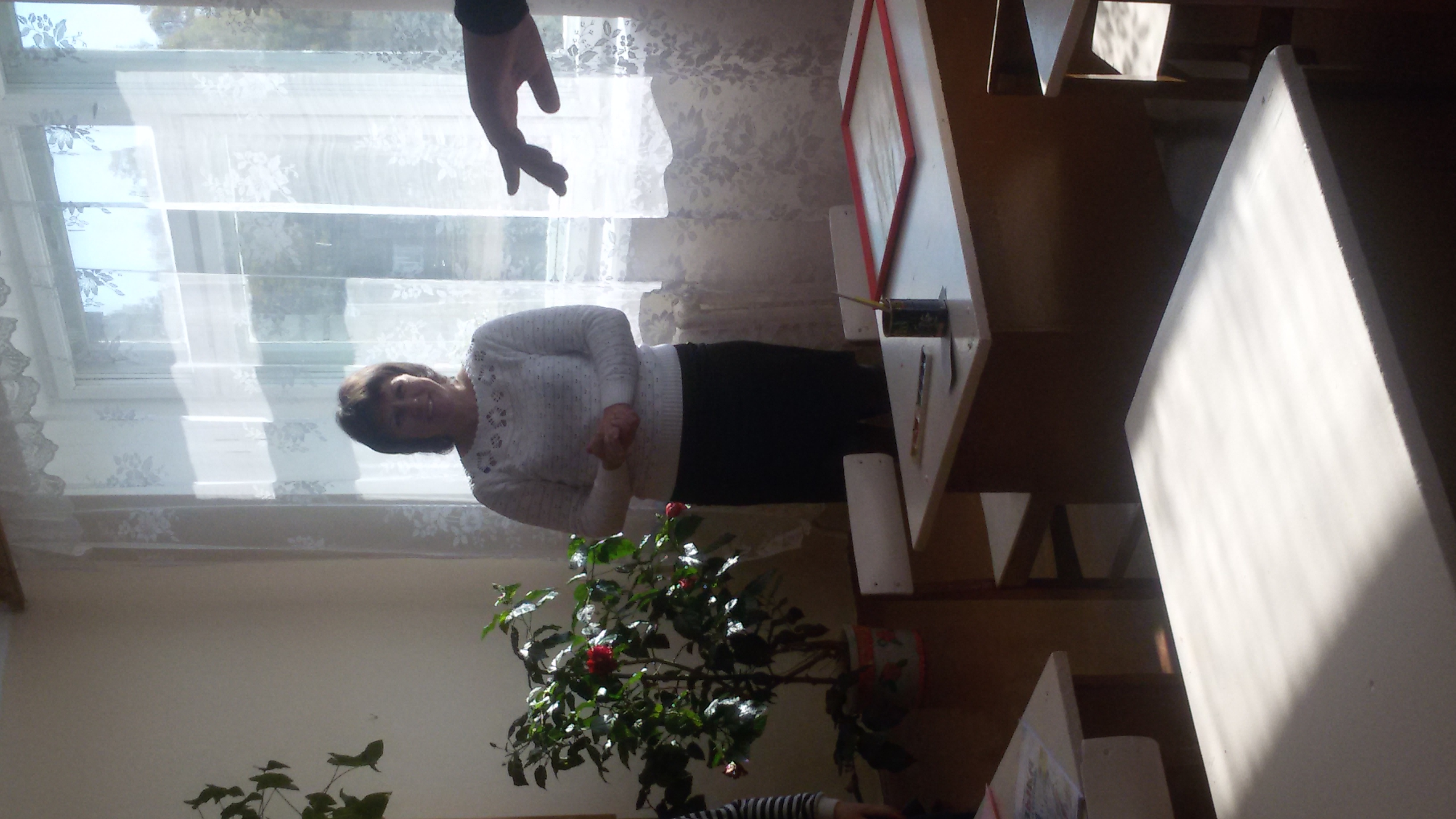 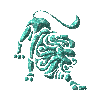 Львы сохранят свои позиции в этом году, но постарайтесь избежать ненужных трат нервов и денежных средств.
Раки     ваш предмет окажется в центре внимания у многих учеников, постарайтесь использовать это время с пользой для них.
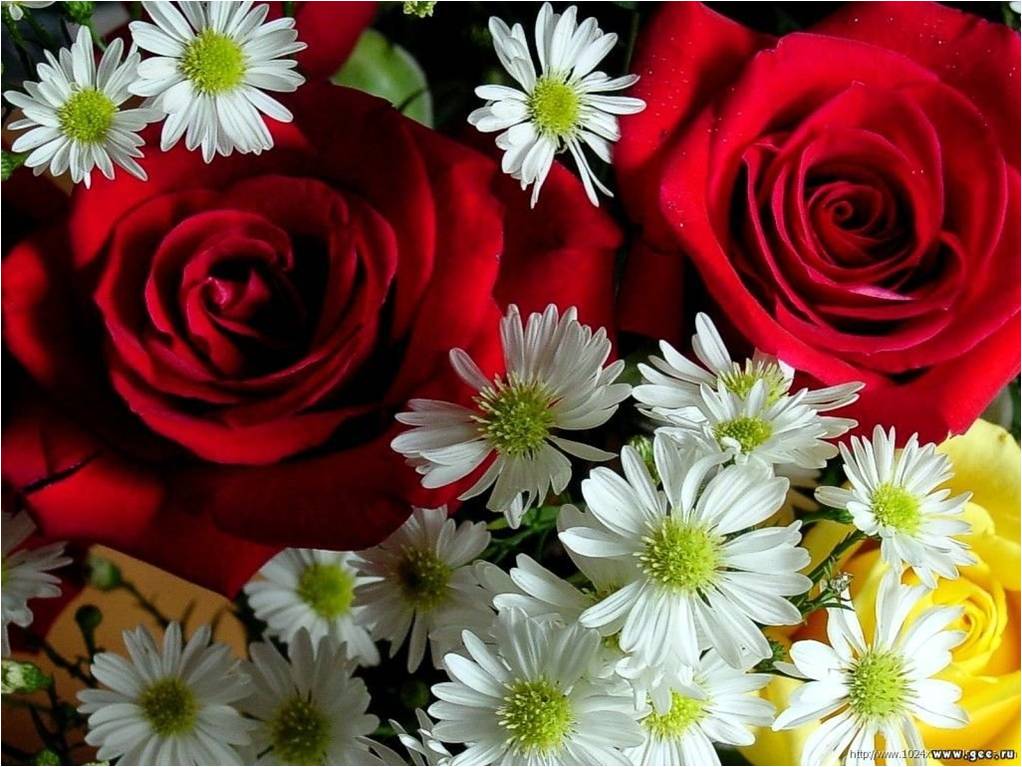 Спасибо Вам, за ваш труд, 
за терпение и понимание!!!